ЈЕЗИЧКЕ  МОЗГАЛИЦЕ
РЕБУСИ
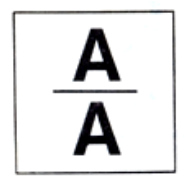 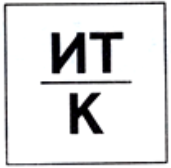 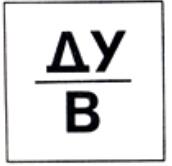 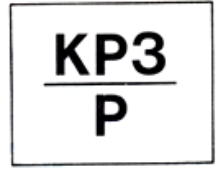 ЈЕЗИЧКЕ ГЛАВОЛОМКЕ
Пронађите мушкарце-женског рода!
СИРОМАХ
КОМШИЈА
ПИЈАНИСТКИЊА
ПИЈАНИЦА
УМЕТНИК
СКИТНИЦА
Сви близанци у Нигерији, и дечаци и девојчице, добијају иста имена.Прворођени се зове Таиво, а другорођени Кехинде.Како би се звали близанци у Србији?а) Мара и Сава,  б) Сима и Тања,  в) Саша и Вања
На летовању се нашло шест ученика из различитих места. Двоје је било из Крагујевца, двоје из Ниша, а двојица су стигла из Суботице. Колико је било дечака, а колико девојчица?
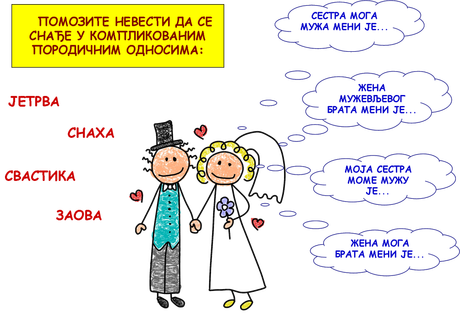 Дечак је поређао коцкице са словима по неком реду. Која коцкица недостаје?
ПО   У   ?    ЧЕ   ПЕ   СУ   НЕ 
а)  НА     б)СР     в)КА     г)СРЕ
Допуните друго поље тако да прво и друго дају једну реч, друго и треће другу реч, а сва три поља трећу реч.
ДЕ  ___ БА
ВЛА  ____ ТИ
МАПЕ  УМА
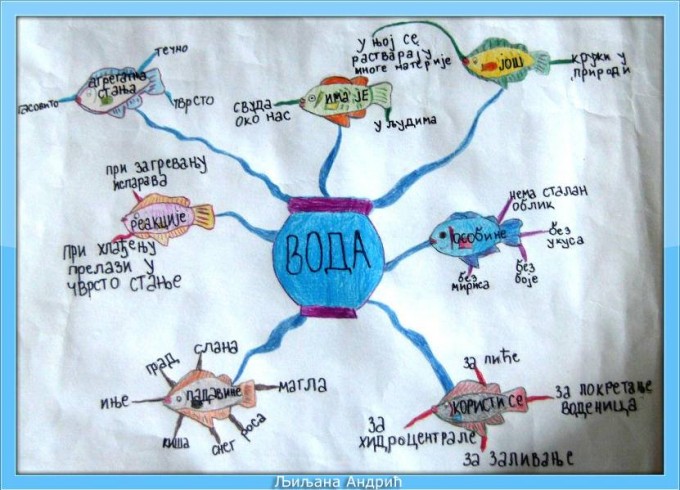 НАЦРТАЈТЕ МАПУ УМА НА ТЕМУ:
СРЕЋА